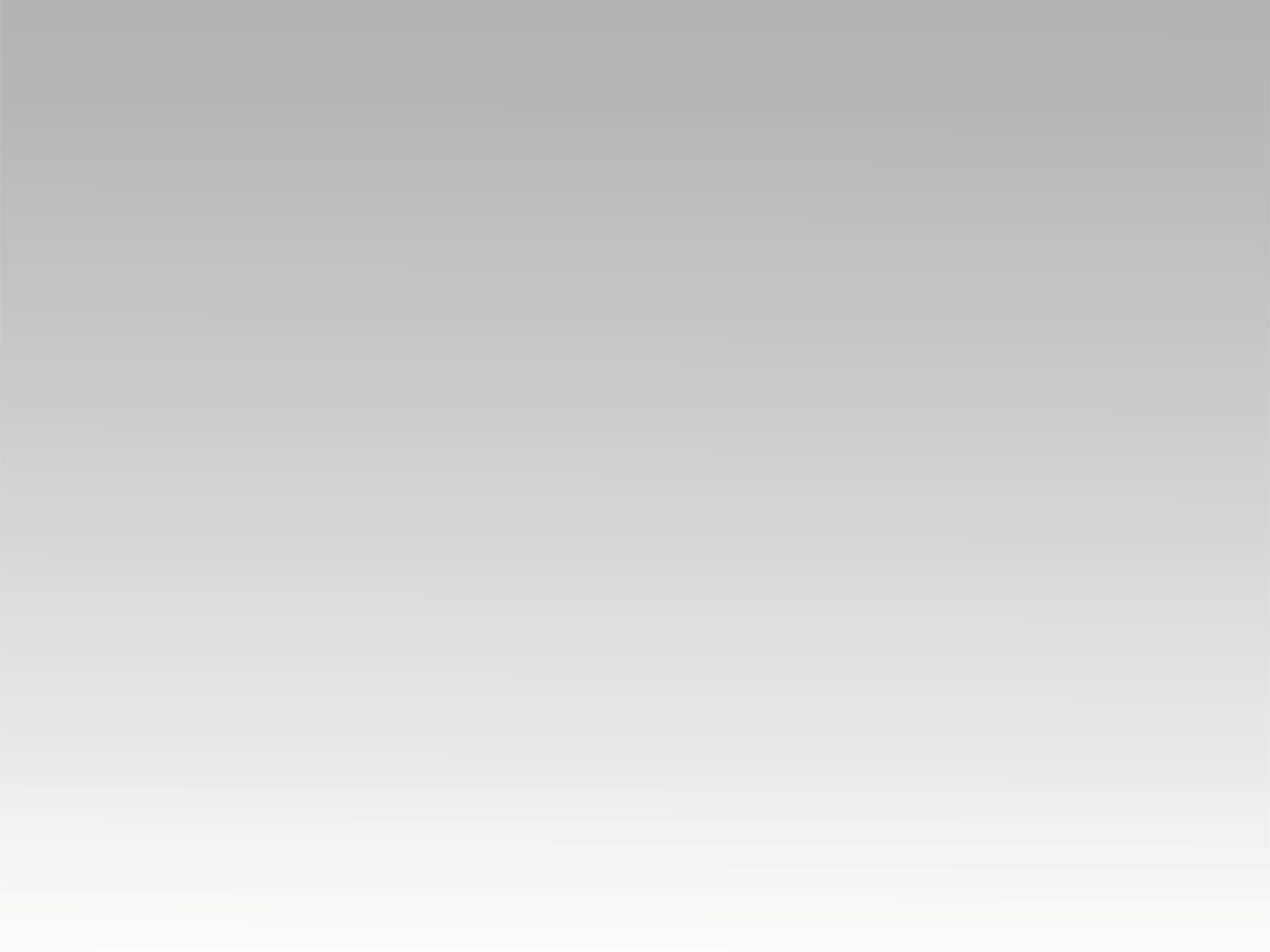 ترنيمة 
ربي انا عايز ارنم ليك
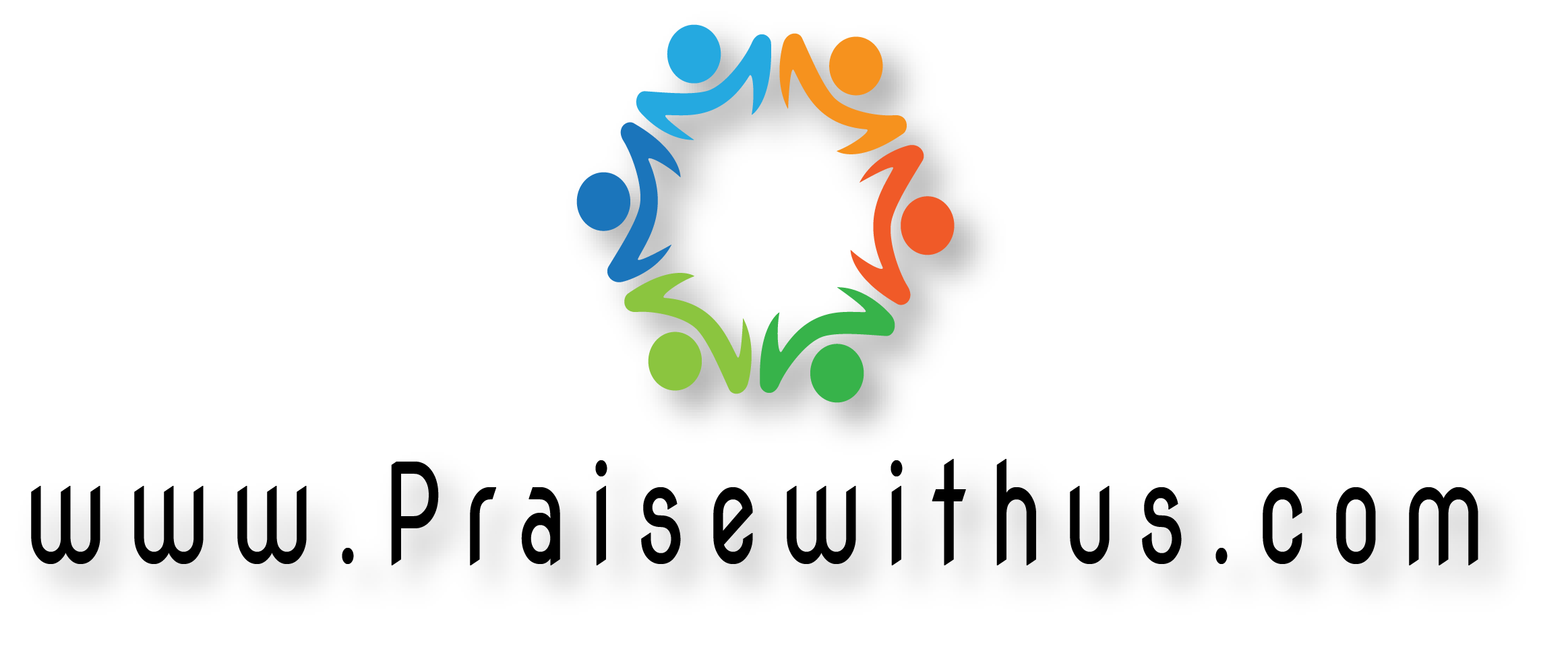 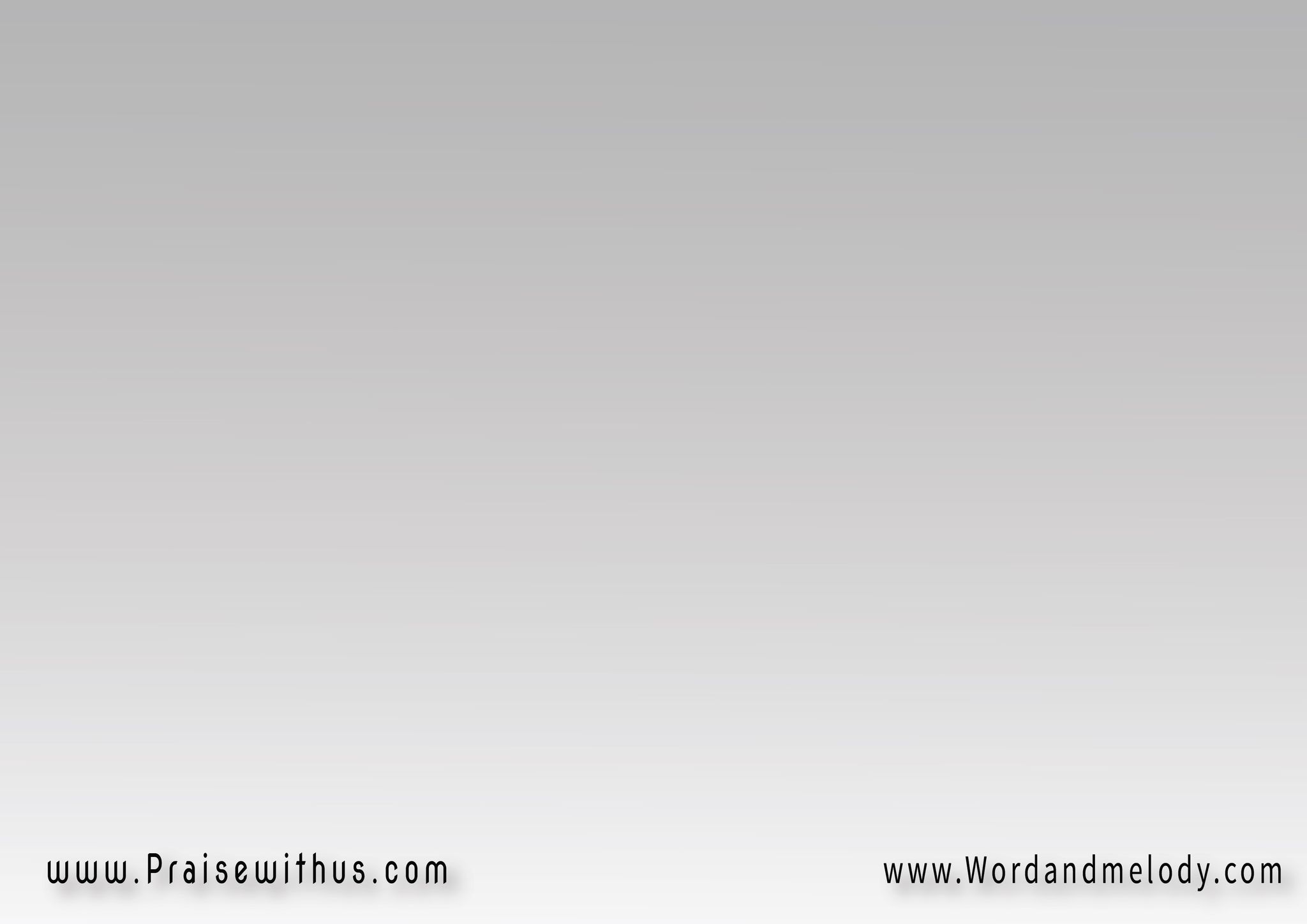 ربّي أنا عايز أرنم ليكنفسي أسبّح وارفع إسمكإنت في قلبي مفرحنيفرحي علشان انت فديتني
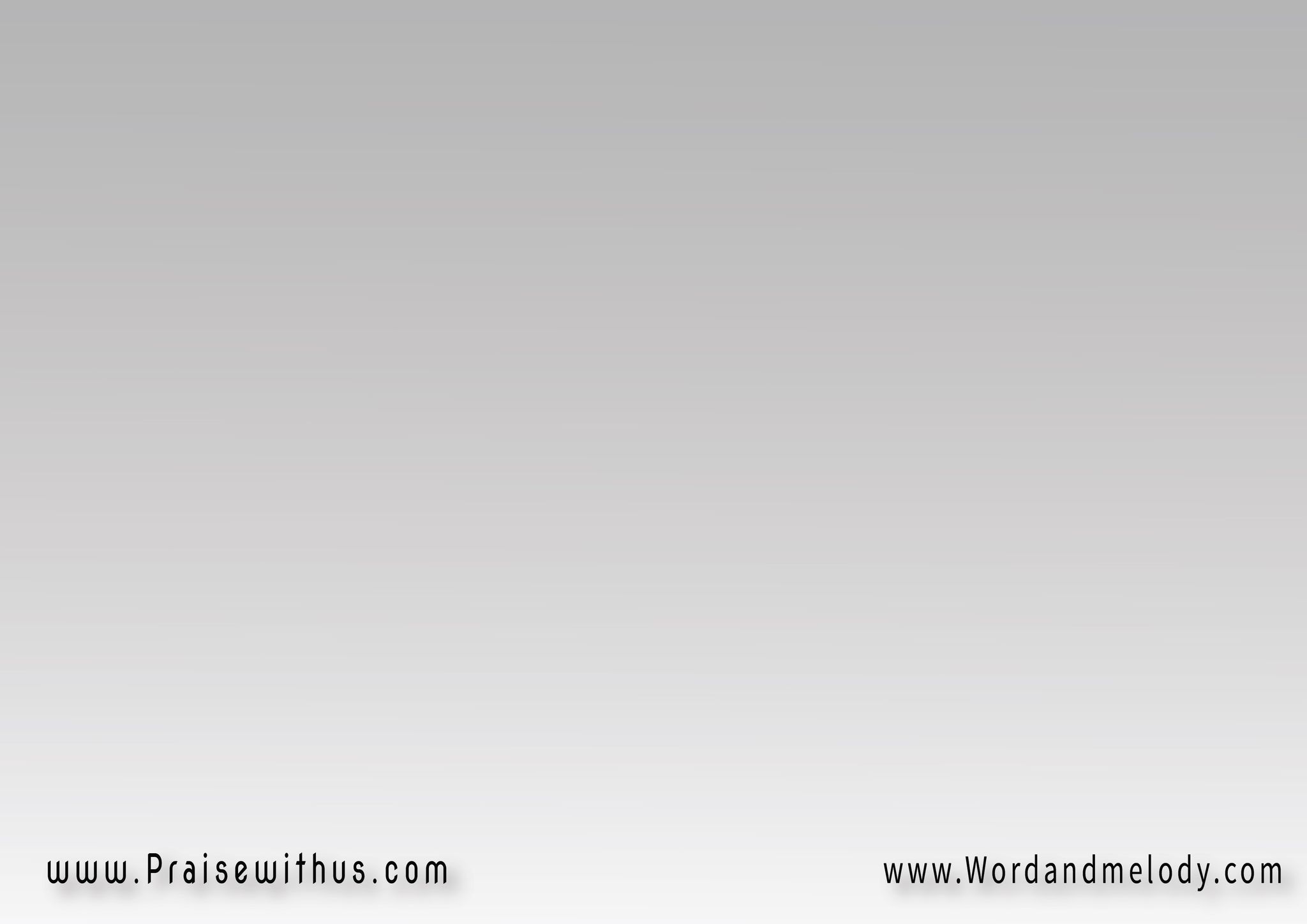 جيت م السما لأرضناوريتنا الطريقمن أرضنا للصليبرفعت كل ضيق
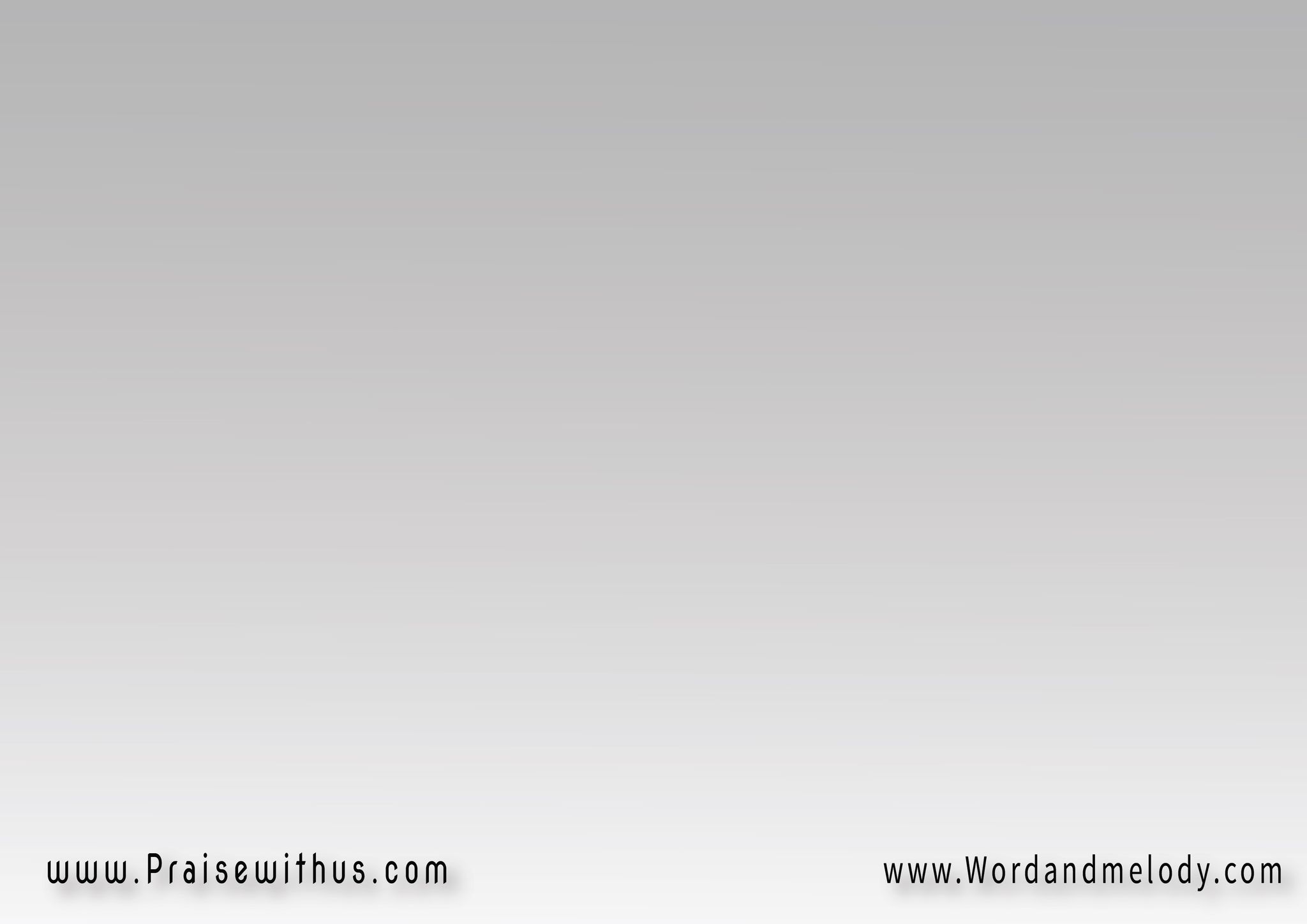 ع الصليب اترفعتلكن للسما ارتفعتربي أنا عايز أرنم ليك
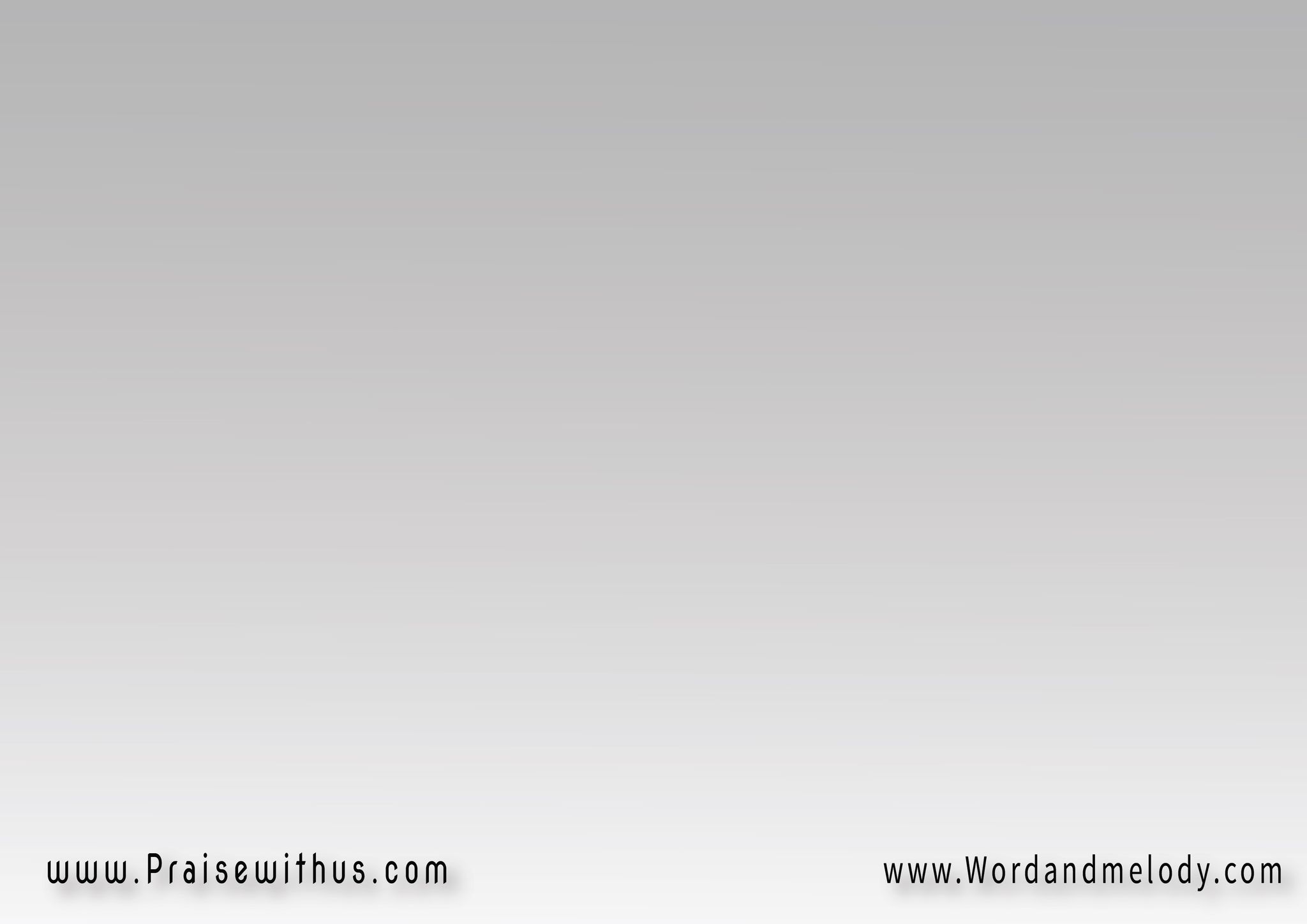 ربّي أنا عايز أرنم ليكنفسي أسبّح وارفع إسمكإنت في قلبي مفرحنيفرحي علشان انت فديتني
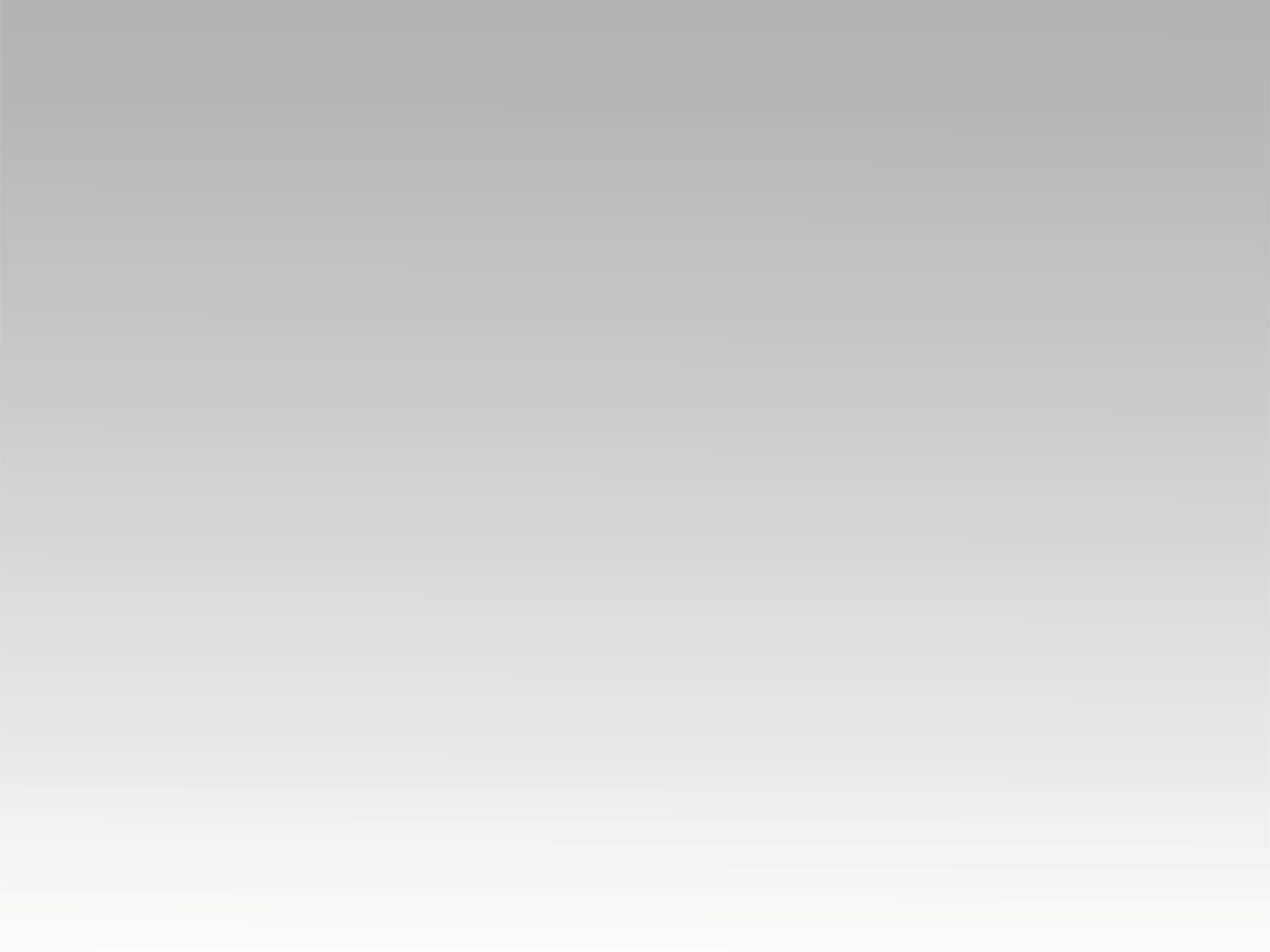 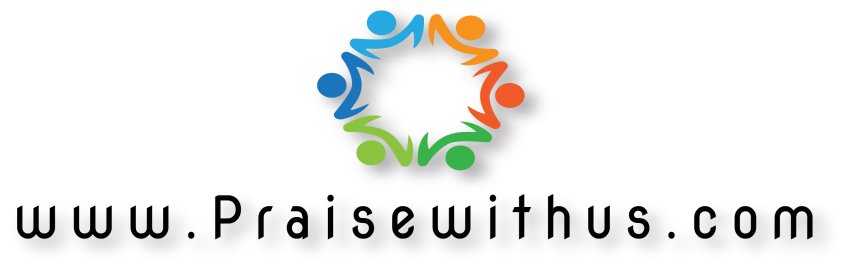